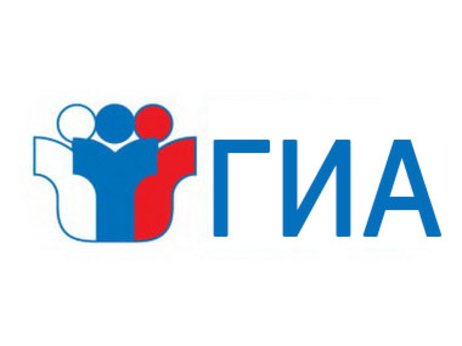 Порядок проведения государственной итоговой аттестации по образовательным программам основного общего образования в 2024 - 2025 учебном году
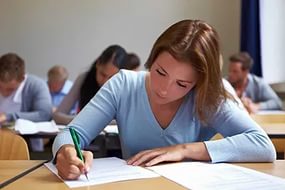 [Speaker Notes: Разрешите всех поздравить в Новым учебным годом! Пожелать хорошего старта в тех начинаниях, которые предстоят сделать!

На августовском педсовете мы подводим итоги работы за предыдущий учебный год, проводим анализ проблем и обозначаем задачи на новый период.
Тема педсовета]
Приказ Минпросвещения России, Рособрнадзора № 232/551 от 04.04.2023 г. «Об утверждении Порядка проведения государственной итоговой аттестации по образовательным программам основного общего образования»
ОСНОВНОЙ ГОСУДАРСТВЕННЫЙ ЭКЗАМЕН (ОГЭ)
            
ОГЭ – это форма государственной итоговой аттестации для выпускников 
 основной школы
Сдача ОГЭ необходима для получения аттестата об основном общем образовании 
       ГВЭ – форма ГИА
К сдаче ГВЭ допускаются ученики с ОВЗ; школьники с расстройствами аутистического спектра; обучающиеся в специальных учебных заведениях закрытого типа; выпускники, проходящие лечение в психиатрических больницах или содержащиеся в психо-неврологических диспансерах
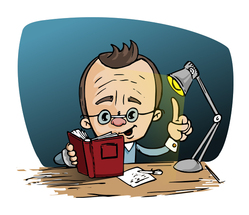 Участники  ОГЭ
К государственной итоговой   аттестации допускаются обучающиеся IX классов,  
не имеющие академической задолженности по всем учебным предметам и в полном объеме выполнившие учебный план (имеющие годовые отметки по  всем учебным предметам учебного плана общеобразовательного учреждения за IX класс не ниже удовлетворительных ), получившие «зачет» на итоговом собеседовании.
Итоговое собеседование- допуск к ГИА
Модель собеседования включает следующие типы заданий: 1. Выразительное чтение текста вслух 2. Пересказ текста с привлечением дополнительной информации 3. Монологическое высказывание по одной из выбранных тем. 4. Диалог с экзаменатором-собеседником
Принцип оценивания
Итоговое собеседование проводится 
В начале февраля 12 февраля (2 неделя)2025 по текстам, разработанным РОСОБРНАДЗОРОМ.
Для обучающихся, получивших на итоговом собеседовании «незачет», неявившихся на итоговое собеседование по болезни (обязательное документальное подтверждение), не закончившие итоговое собеседование по объективным причинам – повторная процедура проведения итогового собеседования пройдет  - через месяц (12.03.2025).
Итоговое собеседование
Итоговое собеседование начинается не ранее 9 часов по местному времени

Успешное прохождение итогового собеседования является допуском к государственной итоговой аттестации

Результатом итогового собеседования является «зачет», «незачет».
Участники ОГЭ
Решение о допуске к государственной итоговой аттестации принимается педагогическим советом образовательной организации и оформляется распорядительным актом образовательной организации не позднее 23 мая 2025 года.
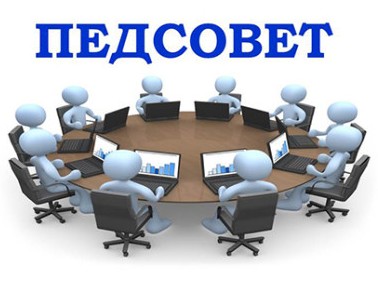 Для участников ГИА с ограниченными возможностями здоровья, участников ГИА – детей-инвалидов и инвалидов по их желанию ГИА проводится только по обязательным учебным предметам.
Государственная итоговая аттестация по программам основного общего образования в 2024-2025 учебном году включает в себя:
Выбор двух предметов из указанного списка с 1 сентября 2015 года является обязательным.
Профильные классы
Аттестат об основном общем образовании
В 2024-2025 учебном году основанием для получения аттестата об основном общем образовании является успешное прохождение ОГЭ-9 по всем учебным предметам.
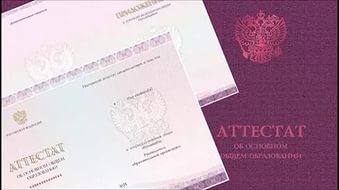 Подача заявления
Заявление о выборе экзаменов и их количестве, подписанное родителями 
(законными представителями),
 подаётся лично обучающимися 
не позднее 1 марта 2025 года
Сроки проведения ОГЭ  2025 - ПРОЕКТ
Порядок проведения государственной итоговой аттестации выпускников IХ классов
Основной  государственный  экзамен выпускники сдают в пунктах проведения экзаменов (ППЭ)
При проведении экзаменов в каждой аудитории присутствуют организаторы.
    	Организаторы в аудитории  осуществляют действия, задаваемые регламентом экзамена по конкретному предмету.
   	Проверка экзаменационных работ осуществляется централизованно в Региональном центре обработки информации.
С 2021 г. проводится видеонаблюдение в классах
Порядок проведения государственной итоговой аттестации выпускников IХ классов
ОГЭ начинается в 10.00. Участникам напоминают правила выполнения экзаменационной работы. 
В присутствии участников ОГЭ вскрывают запечатанные пакеты с экзаменационными материалами.
Участники ОГЭ  заполняют регистрационные поля бланков.
Организаторы объявляют о начале экзамена с указанием времени его окончания. 
Участники ОГЭ  приступают к выполнению заданий КИМов. 
По окончании экзамена, в присутствии участников ОГЭ экзаменационные работы запечатывают.
Участники ОГЭ  могут выходить из аудитории только по уважительной причине (в туалет, в медицинскую комнату) в сопровождении организатора вне аудитории, предварительно сдав бланки ОГЭ ответственному по аудитории.
На экзаменах необходимо иметь при себе:
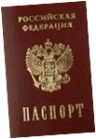 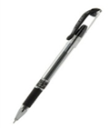 паспорт и ручку гелевую; 
по математике – прозрачную/обычную линейку ;
по физике, химии – непрограммируемый калькулятор, 
по географии, биологии – линейку, атласы (7 – 9 класс по географии), непрограммируемый калькулятор;
       Все остальное использовать на экзамене запрещено.                В случае нарушения установленного порядка участник удаляется с экзамена.
Апелляция
Апелляцию о нарушении установленного порядка проведения ОГЭ обучающийся подает в день проведения экзамена по соответствующему учебному предмету уполномоченному представителю ГЭК, не покидая ППЭ.
            Апелляцию о несогласии с выставленными баллами обучающиеся подают непосредственно в конфликтную комиссию или в образовательную организацию, в которой они были допущены в установленном порядке к ОГЭ. 
        Апелляция о несогласии с выставленными баллами подается в течение двух рабочих дней со дня объявления результатов ОГЭ по соответствующему учебному предмету.
Повторная аттестация
Участники ОГЭ, получившие на ОГЭ неудовлетворительный результат по одному или двум учебным предметам, могут пересдать экзамен в резервные сроки (июнь-июль). 

Если выпускник не преодолел порог  по трём и более предметам, повторная пересдача ОГЭ для него возможна только осенью в дополнительный период (сентябрь 2025 года).
Аттестат об основном общем образовании
Итоговые отметки за 9 класс по русскому языку, математике и двум учебным предметам, сдаваемым по выбору обучающегося, определяются как среднее арифметическое годовой и экзаменационной отметок выпускника и выставляются в аттестат целыми числами в соответствии с правилами  математического округления.
	
	Итоговые отметки за 9 класс по другим учебным предметам выставляются на основе годовой отметки выпускника за 9 класс.
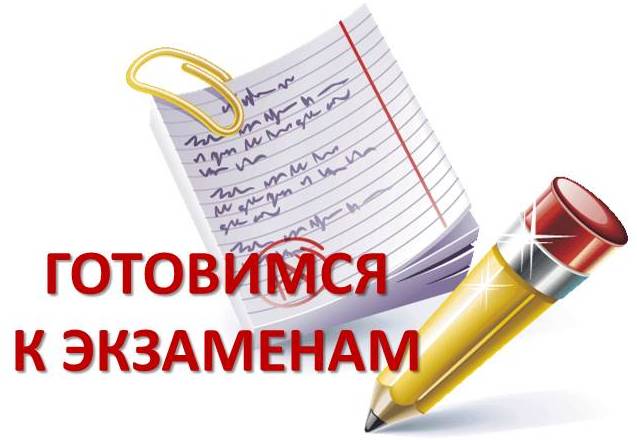